https://forestthreats.org
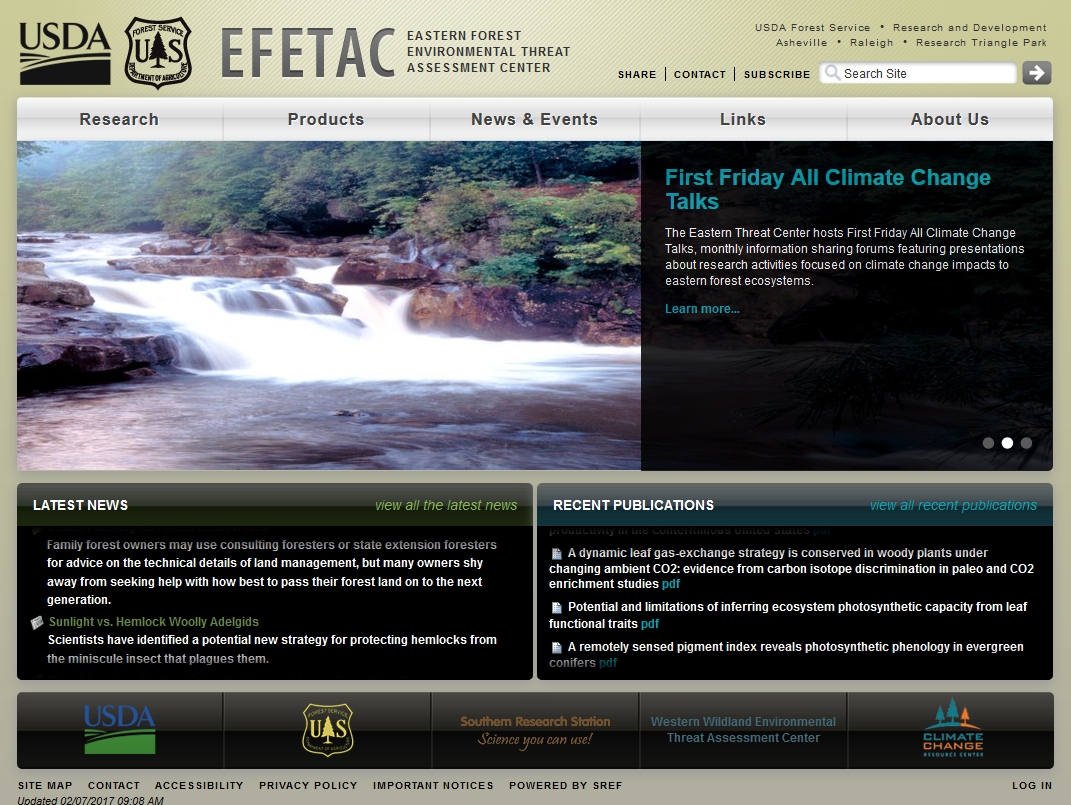 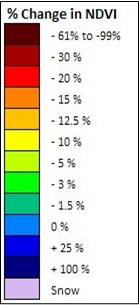 https://forestthreats.org/fcav2
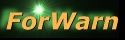 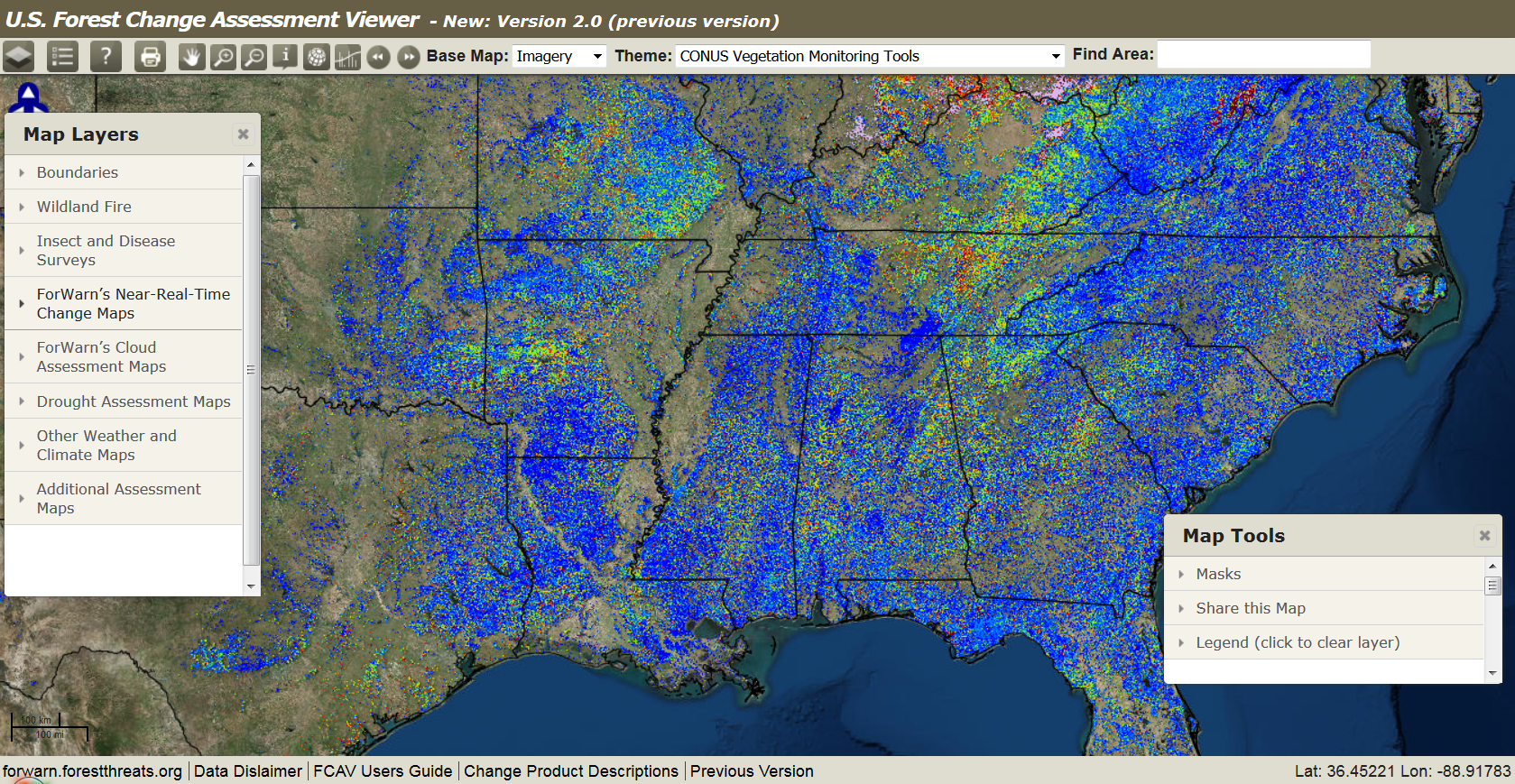 ForWarn point of contact

Bill Christie, Eastern Forest Environmental Threat Assessment Center
wchristie@fs.fed.us     828.216.7443 cell
https://forestthreats.org
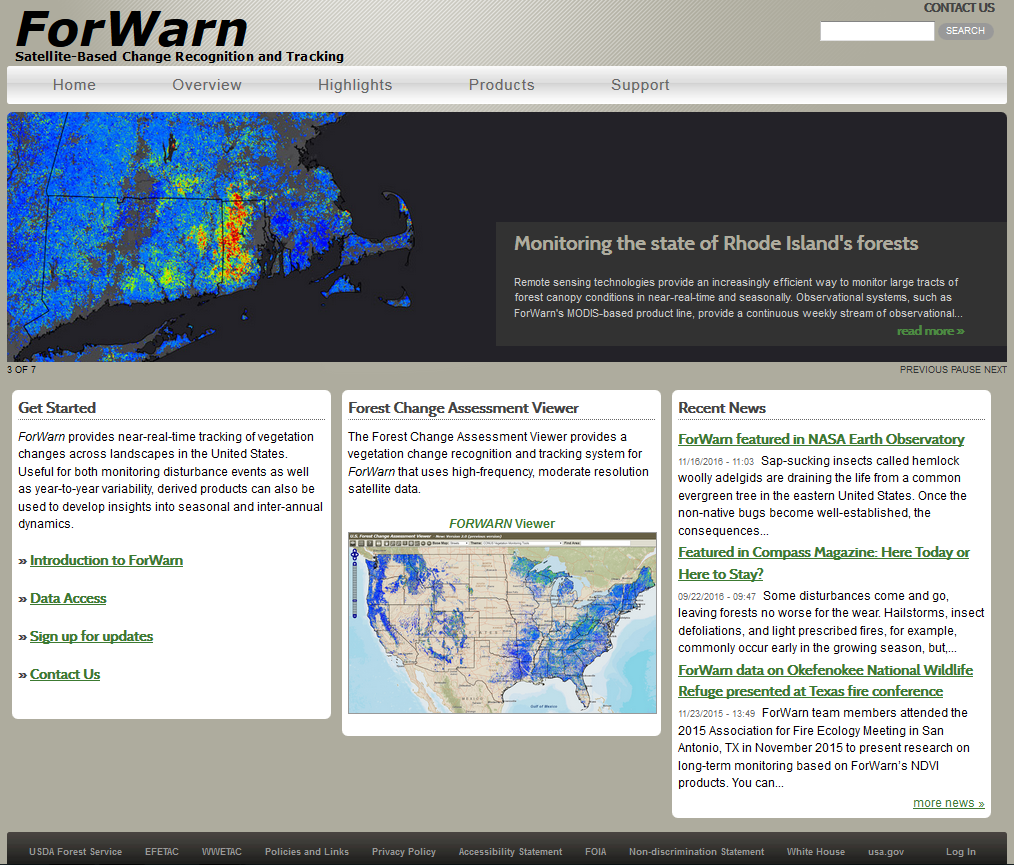 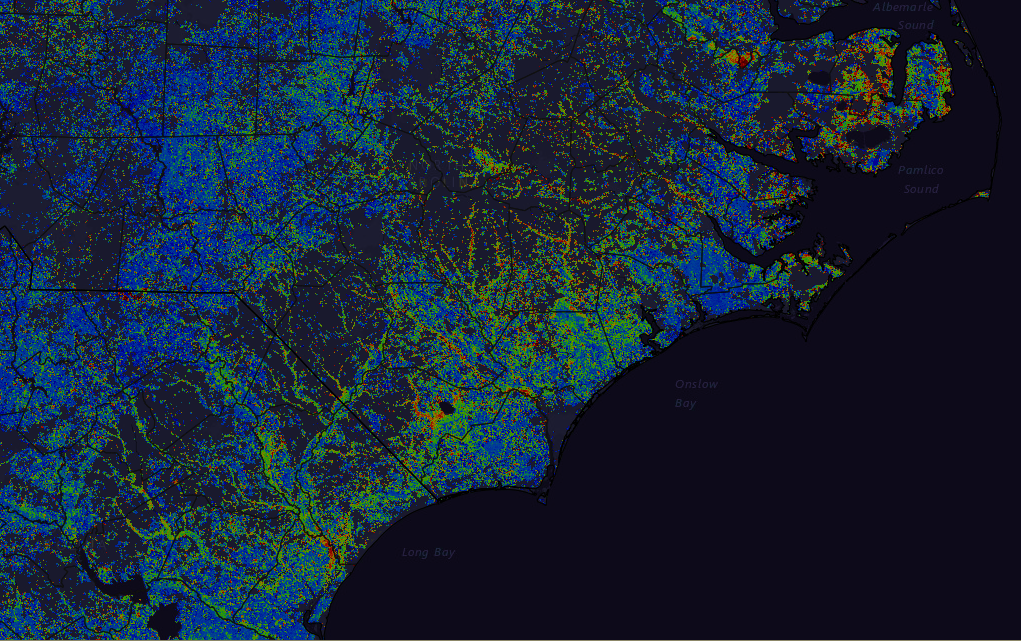 ForWarn & EFETAC Remote Sensing Projects Update Eastern Forest Environmental Threat Assessment CenterUSDA Forest Service, Southern Research Stationforwarn.forestthreats.org
ForWarn: Select 2016 Forest Disturbances 
LanDAT Application
Questions / Open Forum
2017 SGSF GIS Committee Annual Meeting
    February 9-11, 2016       Raleigh, NC
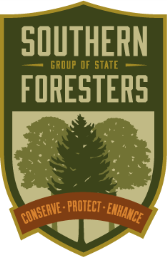 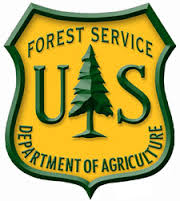 [Speaker Notes: Self Intro (yrs wk’d, previous wk, primary respon – assist dev, maintain layers, perf outreach, query for new users brief intro, sources of info)]
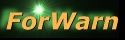 2016 Gypsy Moth defoliation in the state of Rhode Island
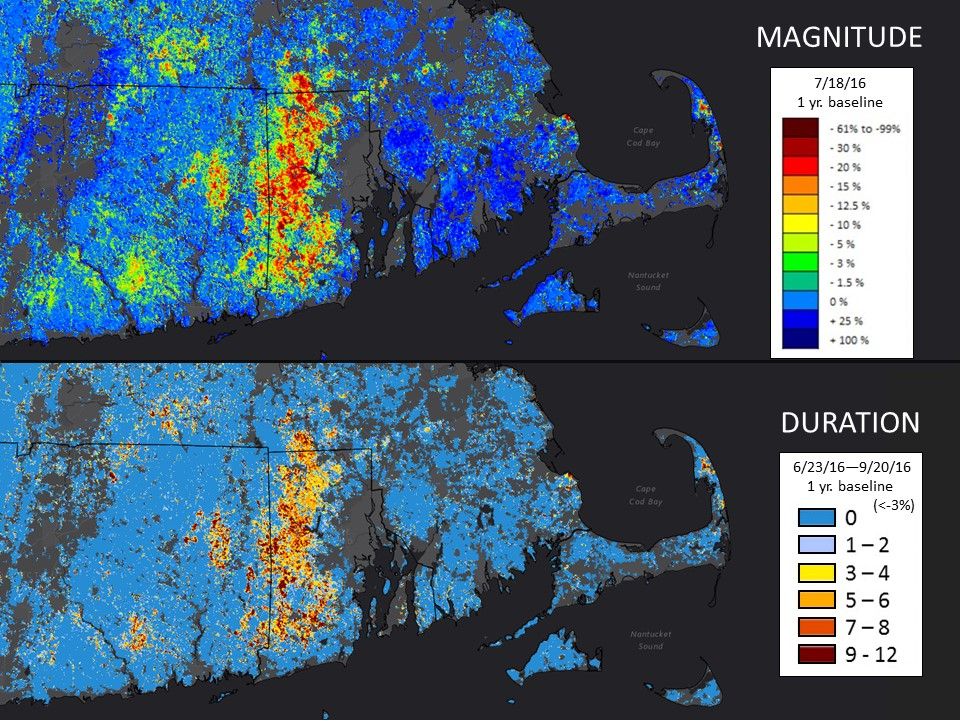 Single period observations can underestimate impacts because peak defoliations may not coincide.
2016 Tracking Gypsy Moth emergence and severity with magnitude and duration (PA)
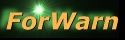 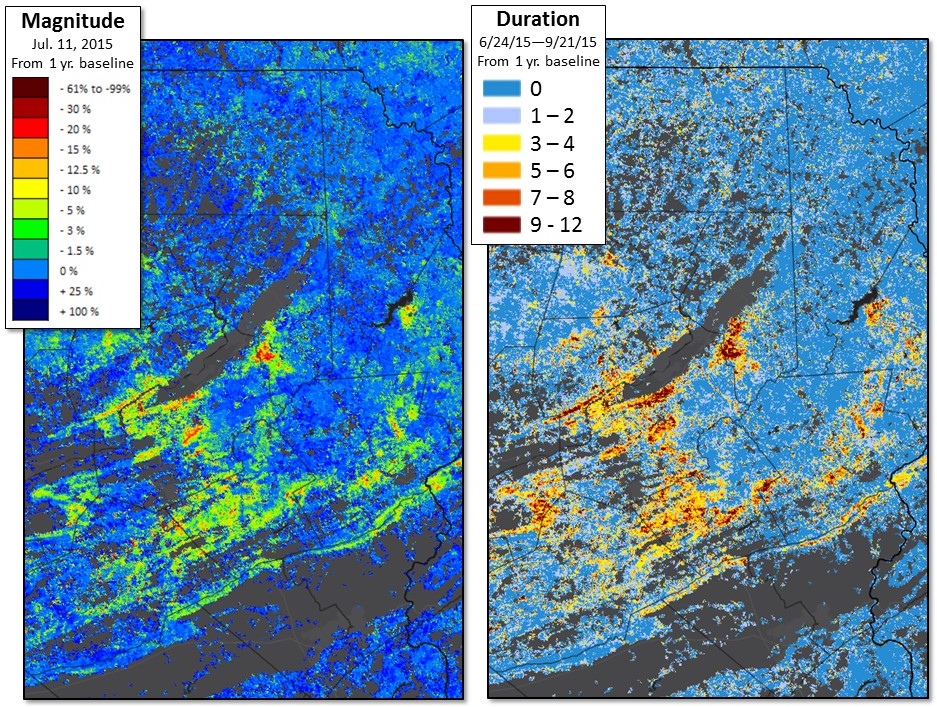 ForWarn's Seasonal Duration products help discriminate the ephemeral from persistent impacts
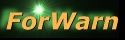 Accessing the Duration Products
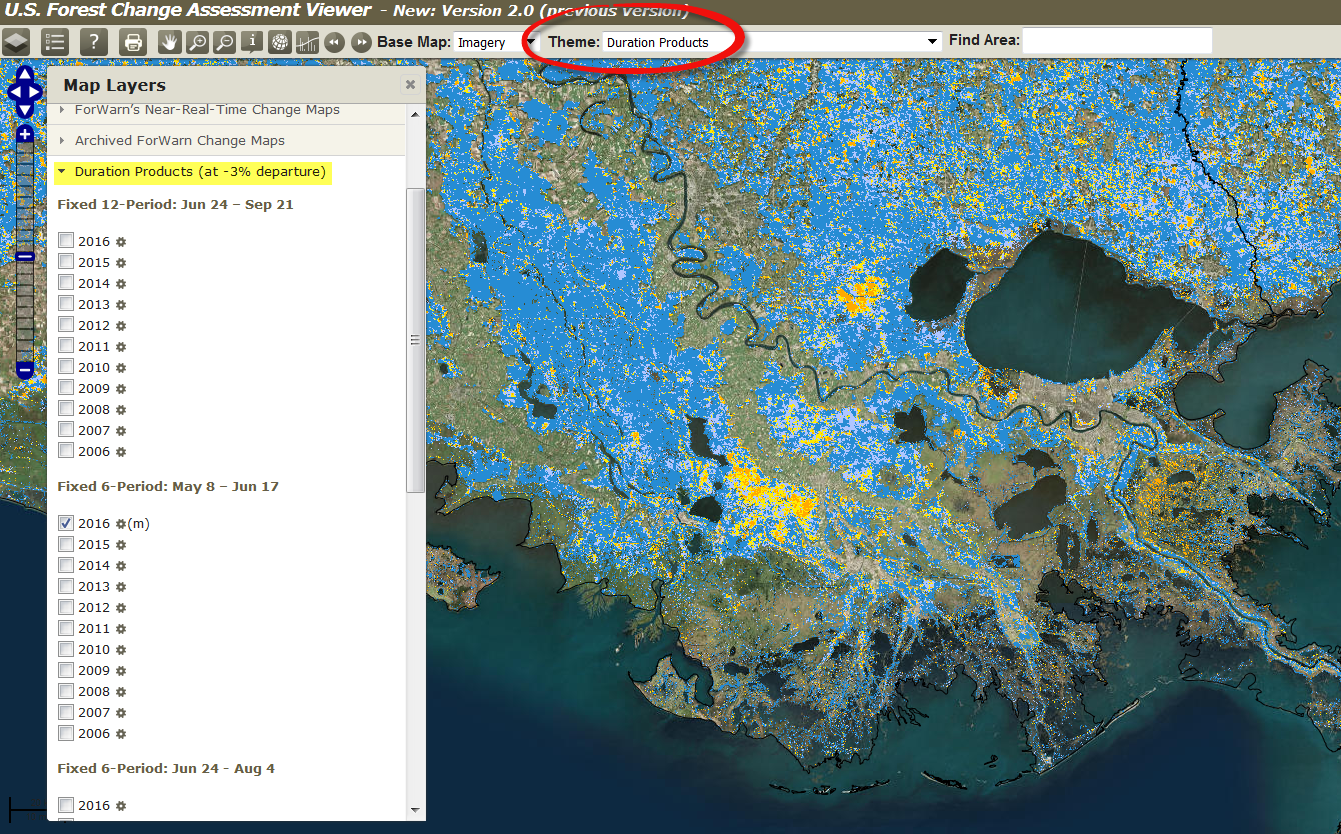 6-period duration
May 8 – June 17 (for w. US) 
June 24 – Aug 4
Aug 12 – Sept 21

12-period duration
June 24 – Sept 21
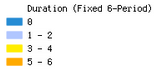 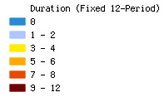 Use the ‘Theme’ dropdown to select, then open the “Duration” tab to choose from the 4-periods.
Created throughout the growing season when the period’s completion date is reached.
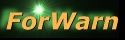 Defoliation in NC's Roanoke River Bottomland Forests
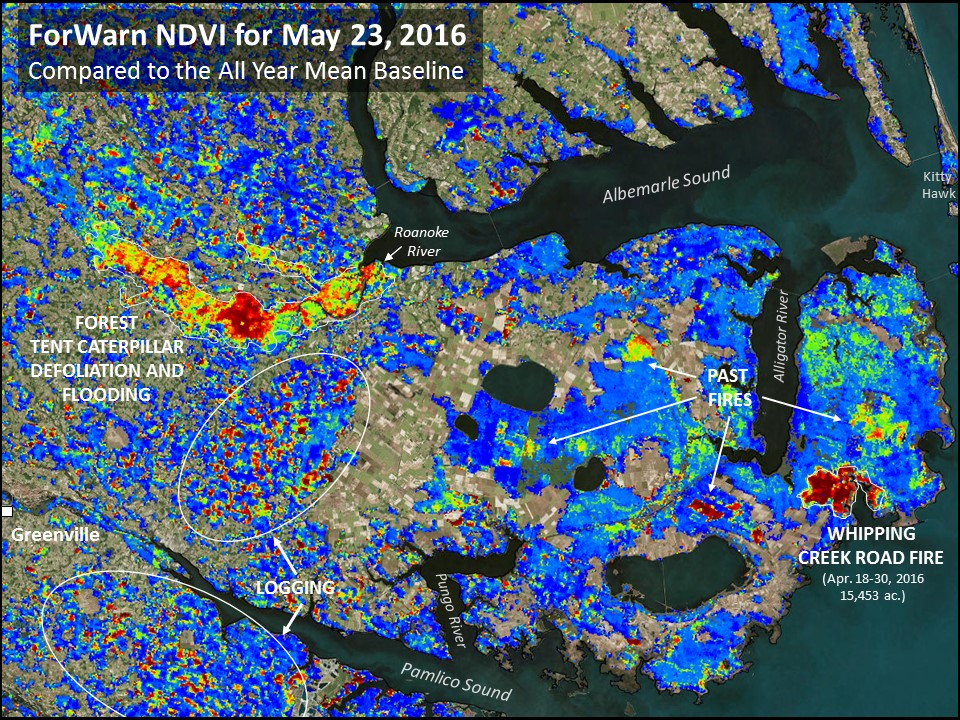 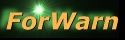 Defoliation in NC's Roanoke River Bottomland Forests
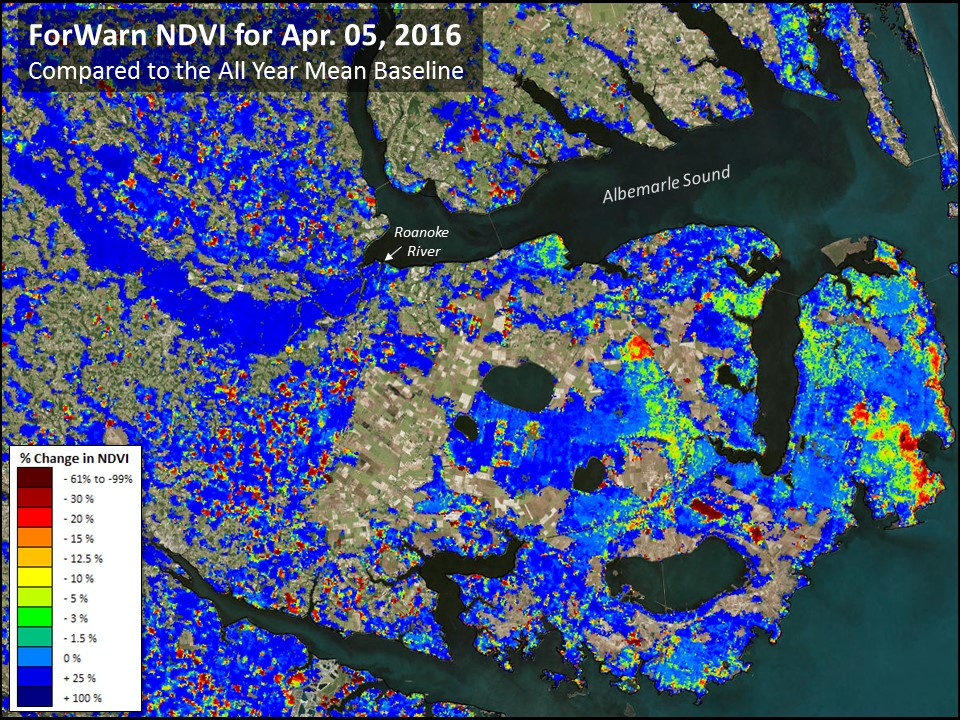 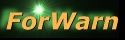 Defoliation in NC's Roanoke River Bottomland Forests
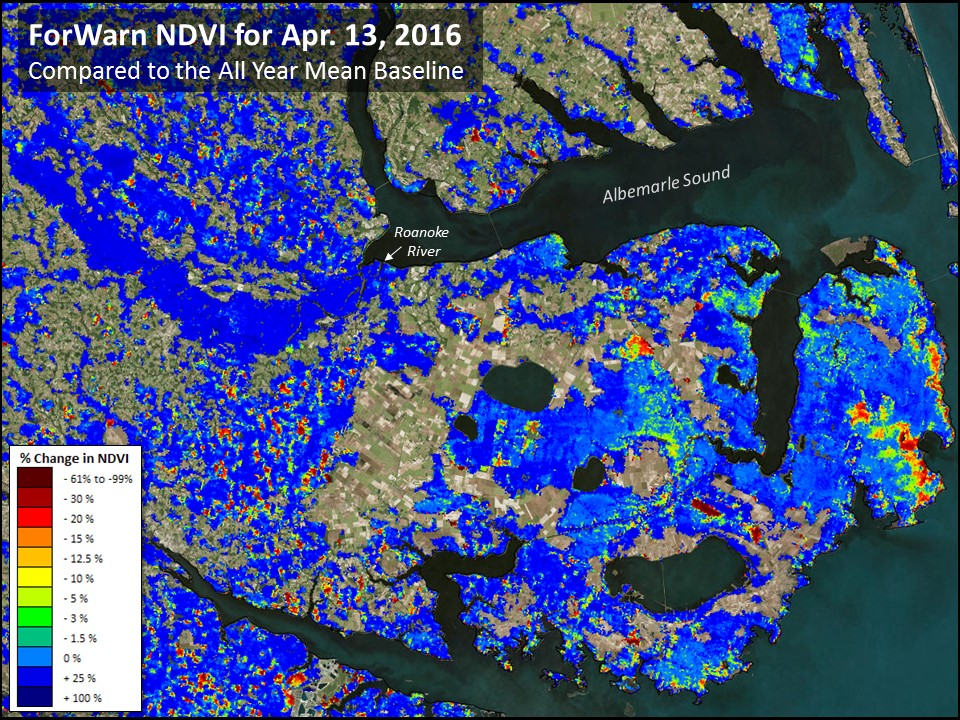 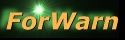 Defoliation in NC's Roanoke River Bottomland Forests
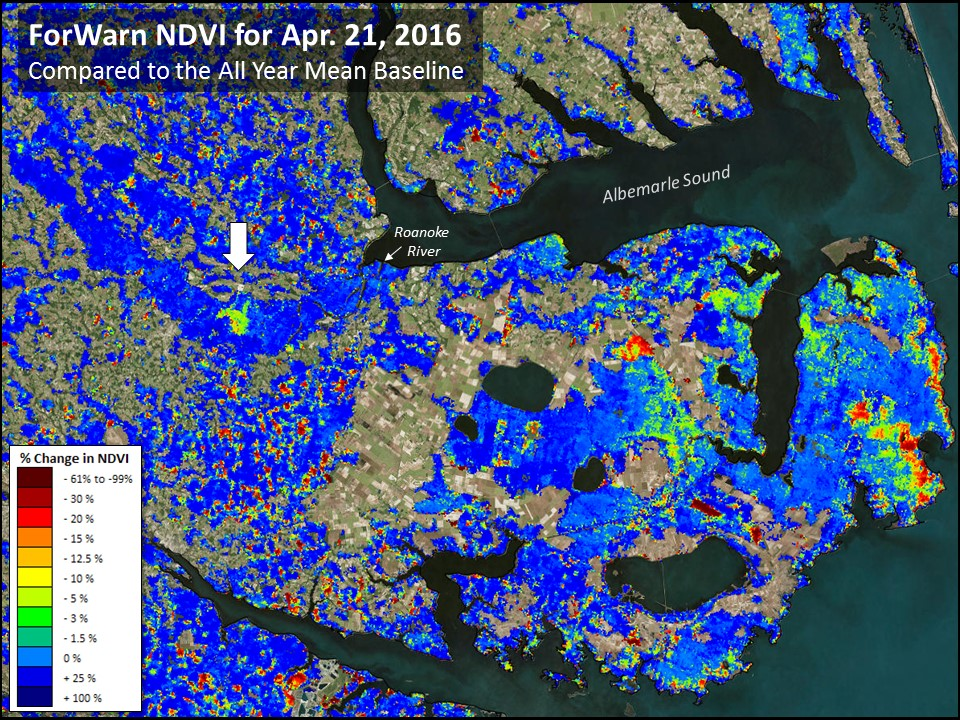 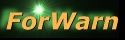 Defoliation in NC's Roanoke River Bottomland Forests
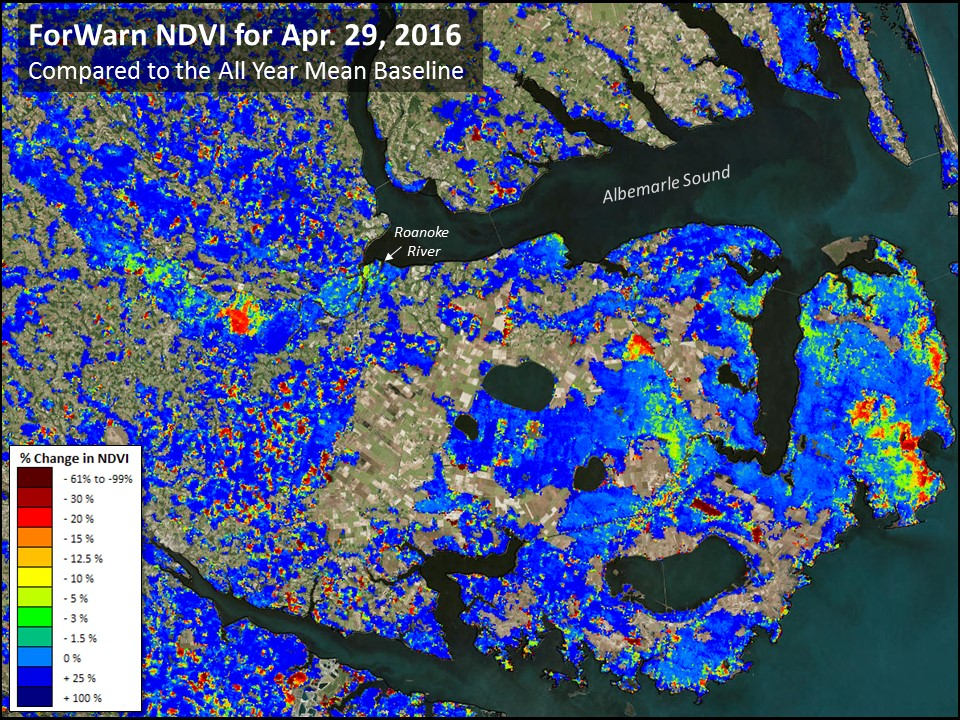 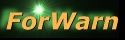 Defoliation in NC's Roanoke River Bottomland Forests
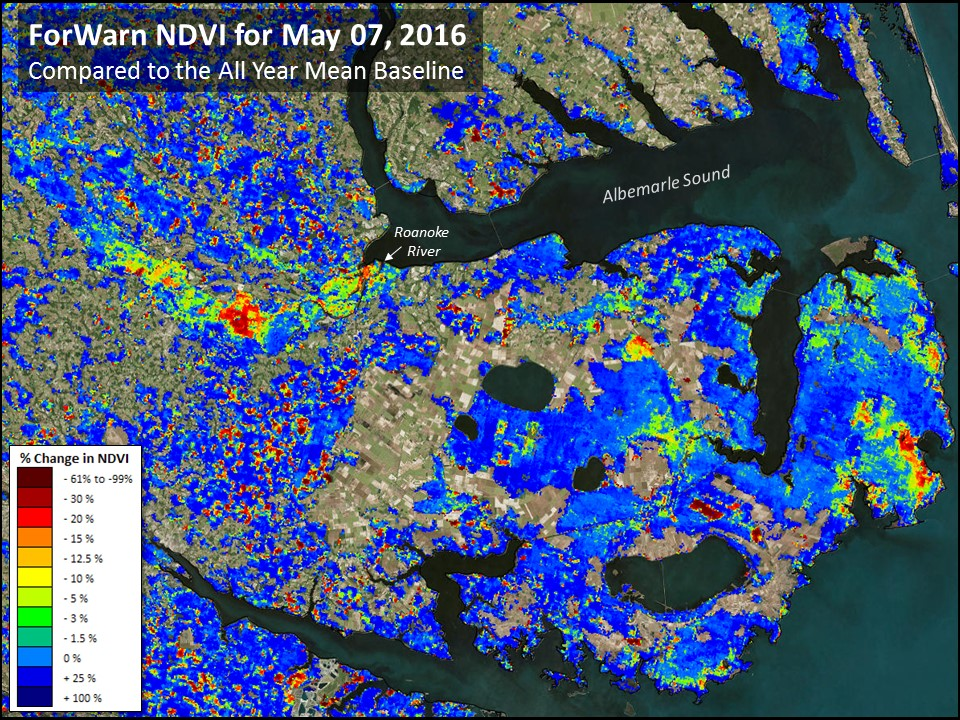 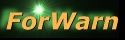 Defoliation in NC's Roanoke River Bottomland Forests
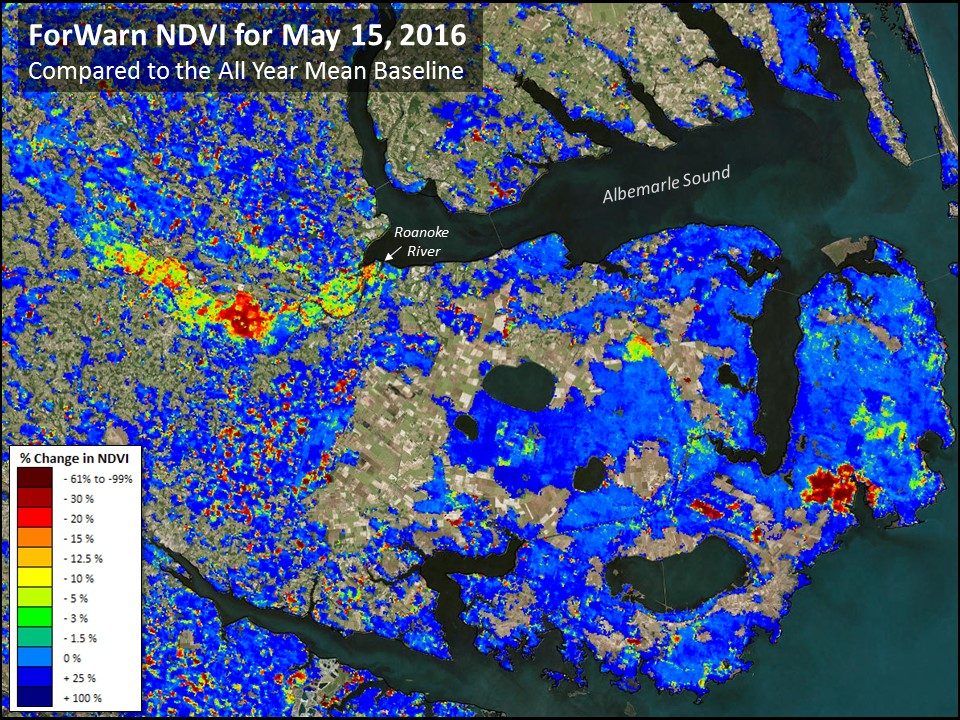 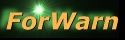 Defoliation in NC's Roanoke River Bottomland Forests
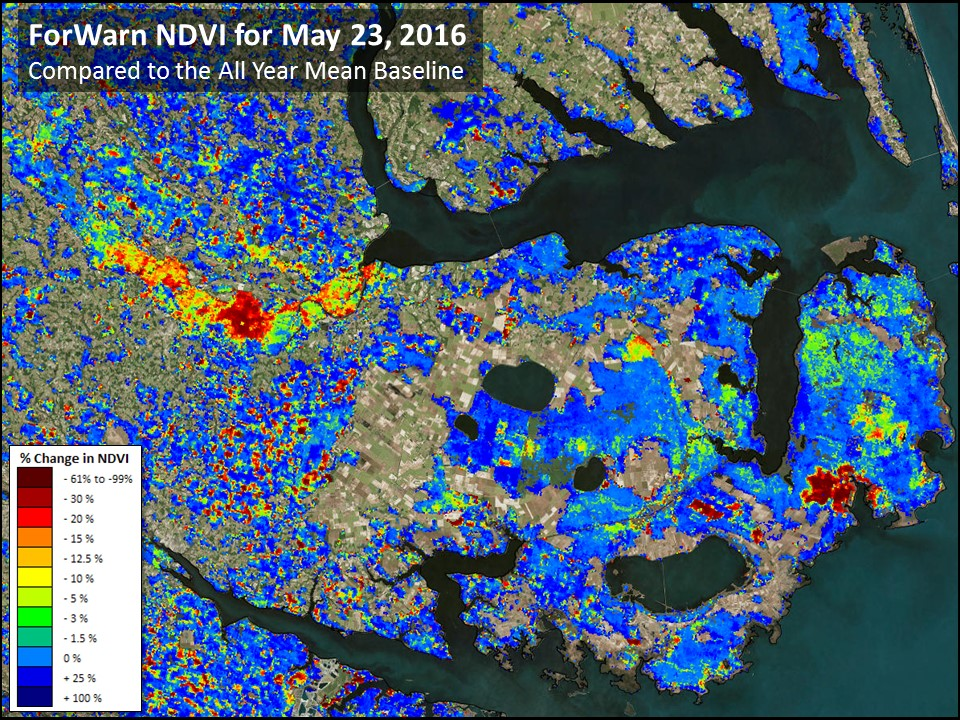 Hurricane Matthew - flooding effects in the bottomland hardwoods
‘Early Detect’ product - 10/14/2016 (forest mask applied)
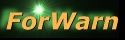 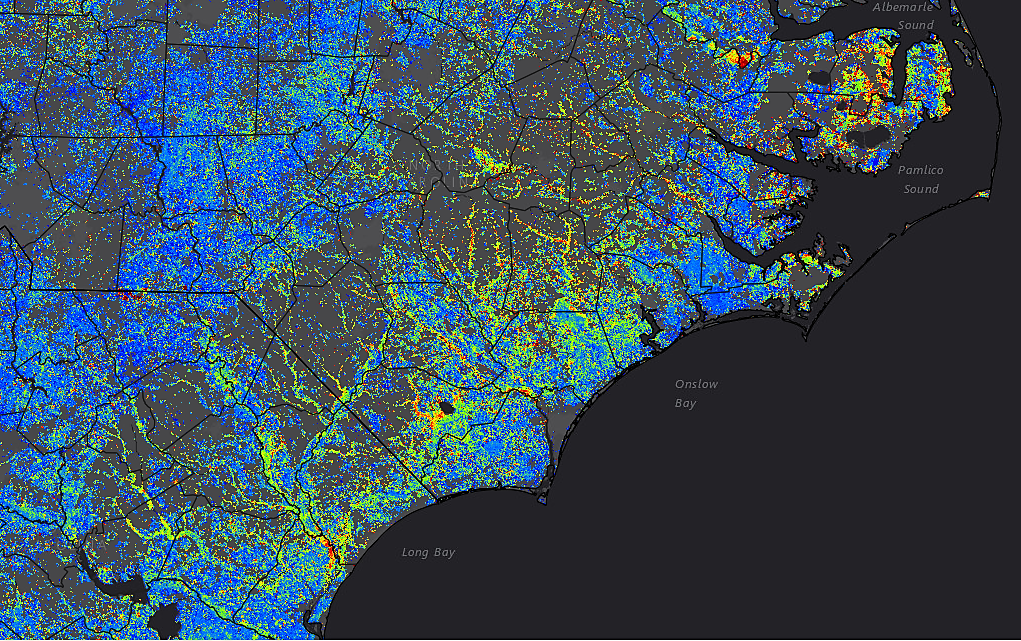 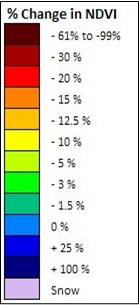 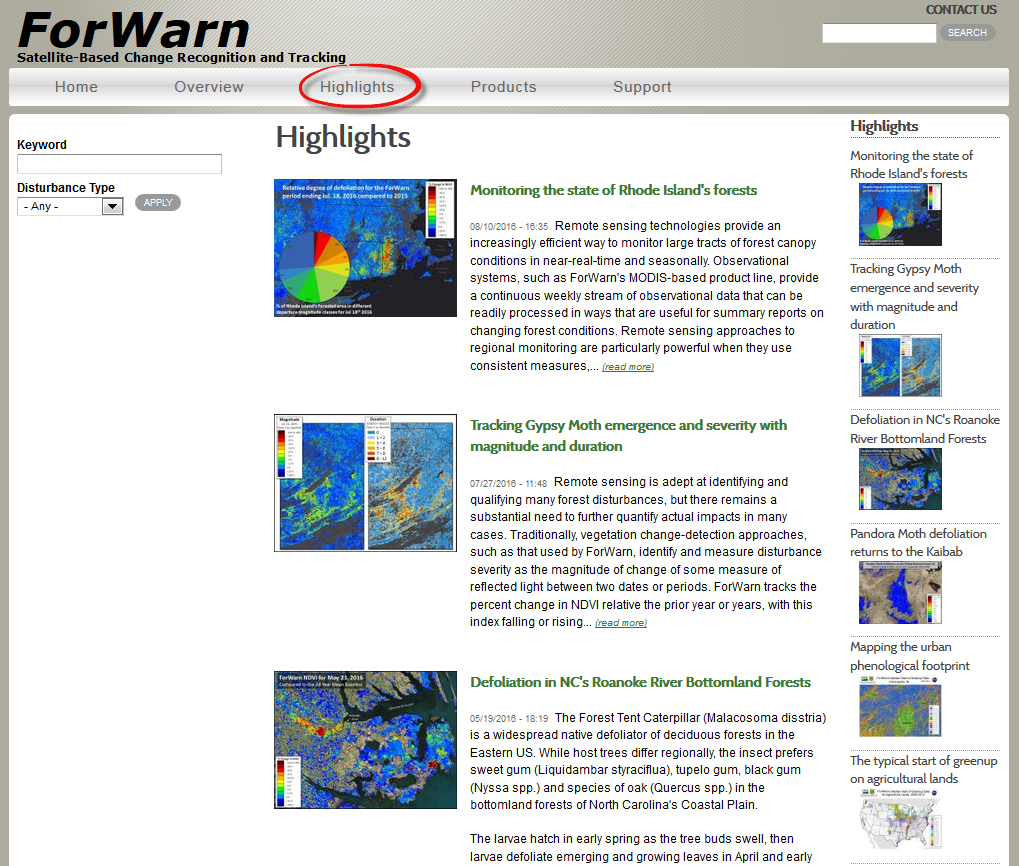 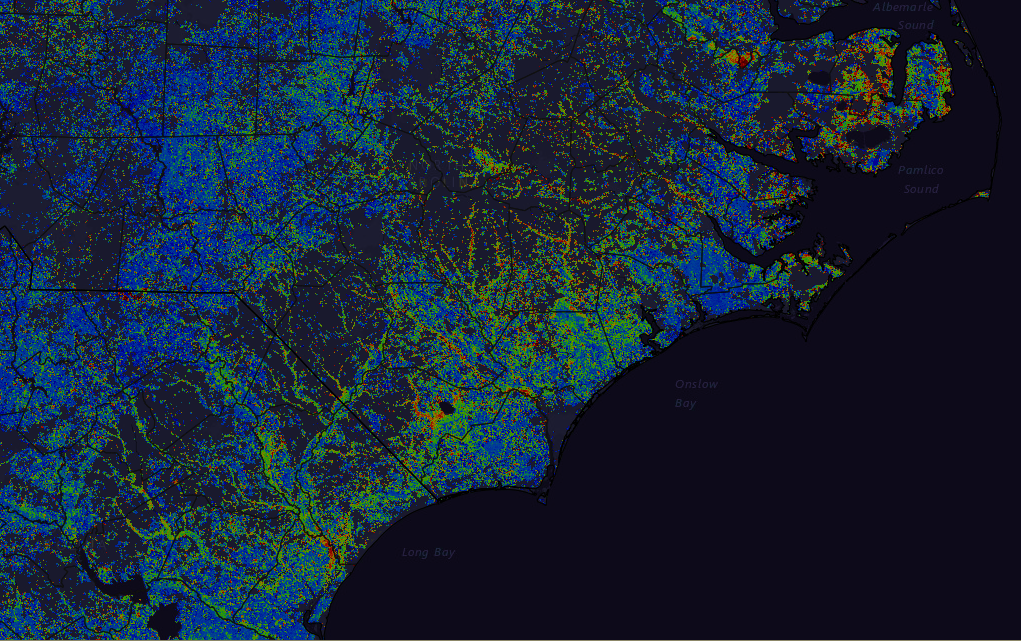 ForWarn & EFETAC Remote Sensing Projects Update Eastern Forest Environmental Threat Assessment CenterUSDA Forest Service, Southern Research Stationforwarn.forestthreats.org
ForWarn: Select 2016 Forest Disturbances 
LanDAT Application
Questions / Open Forum
2017 SGSF GIS Committee Annual Meeting
    February 9-11, 2016       Raleigh, NC
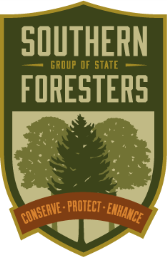 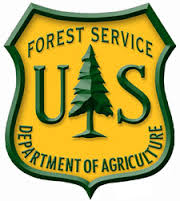 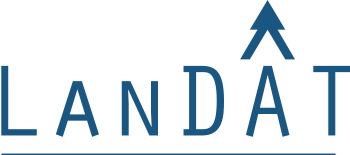 Landscape Dynamics Assessment Tools
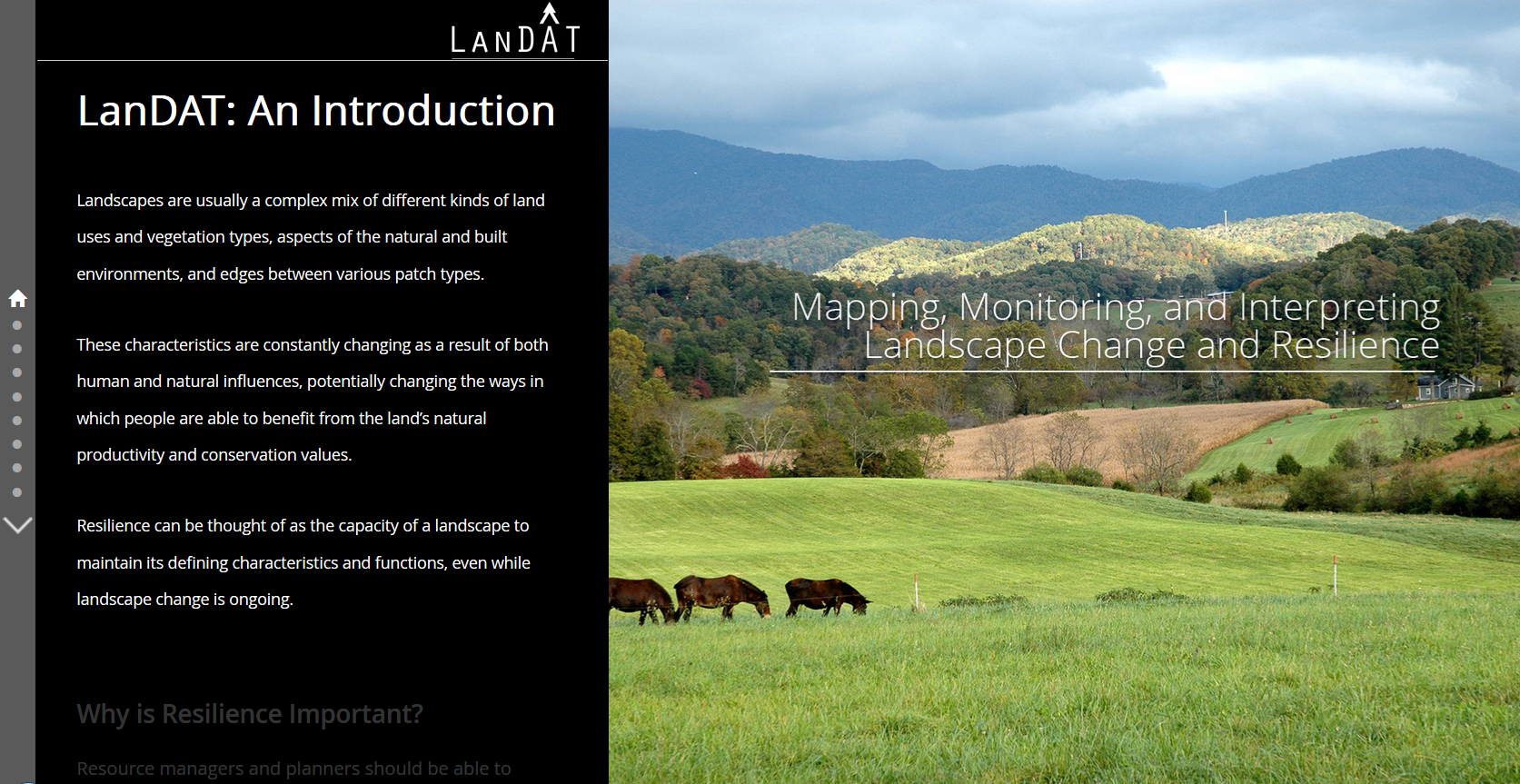 Lars Pomara, Danny Lee, Bjorn-Gustav Brooks, and William Hargrove
FS Southern Research Station, Eastern Threat Center, Asheville, NC
Landscape Dynamics Assessment Tools
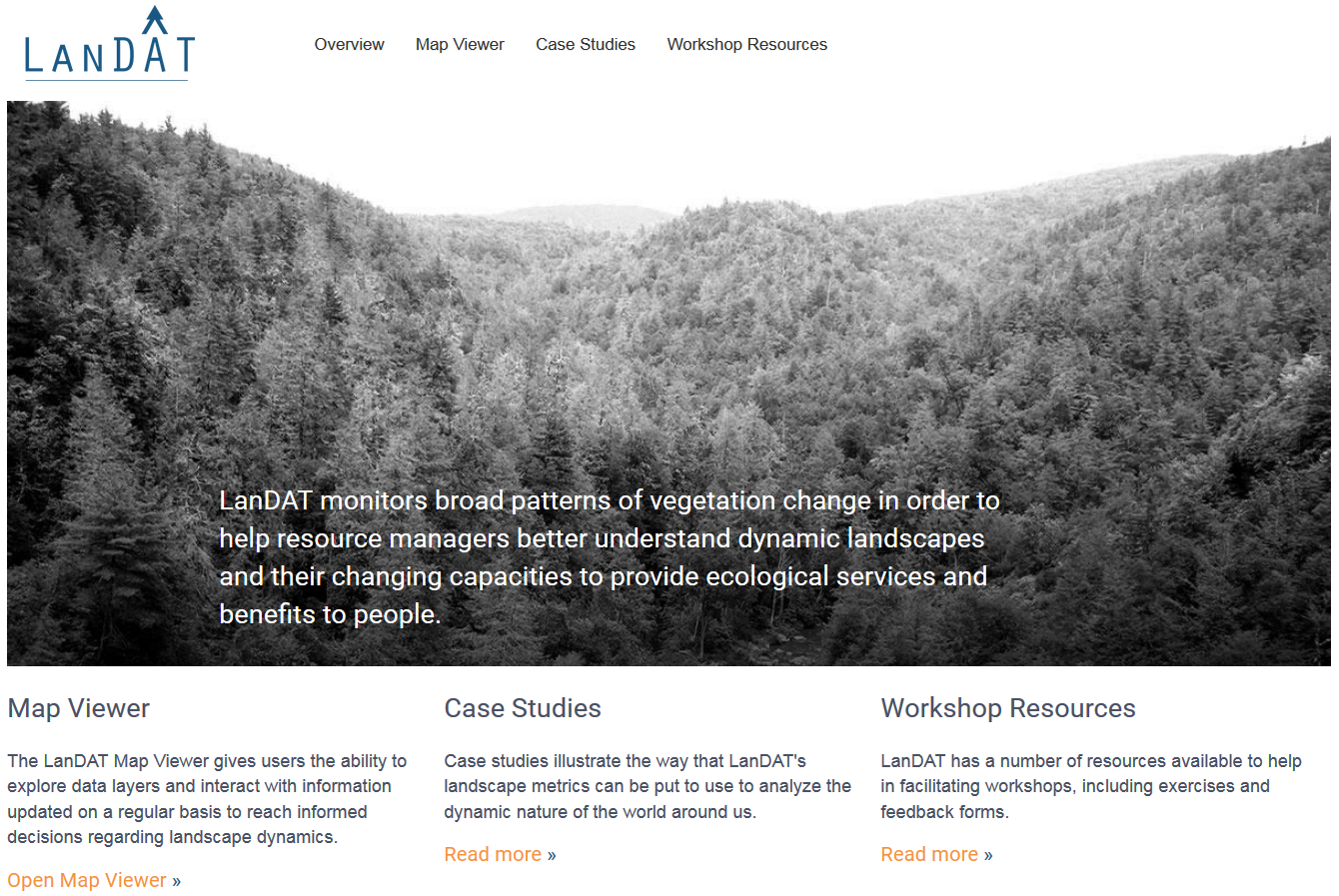 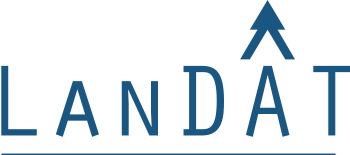 Landscape Dynamics Assessment Tools
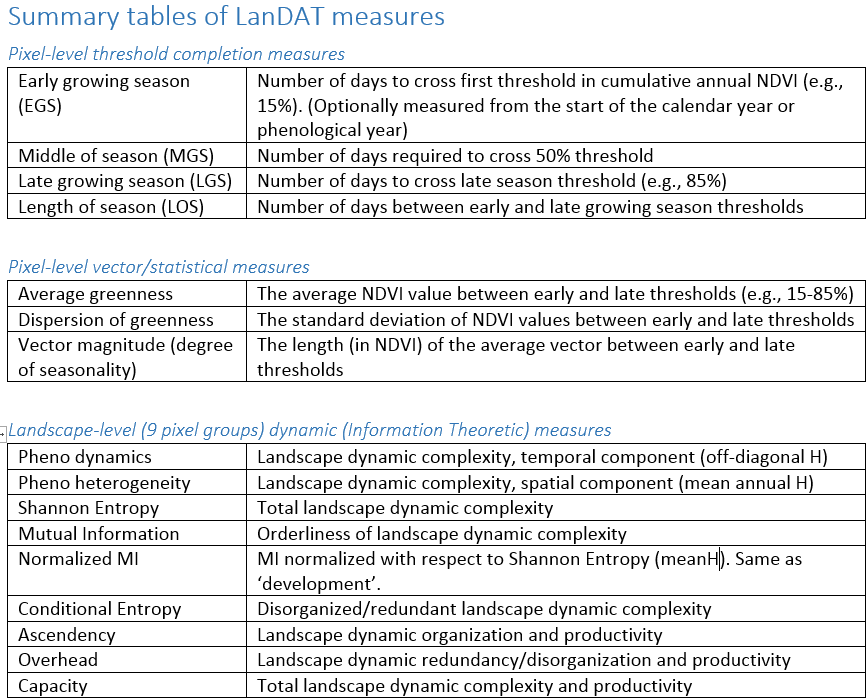 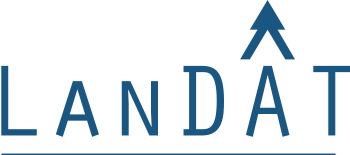 Measures used to derive landscape information metrics
Phenological Ecoregions (clustering of NDVI)
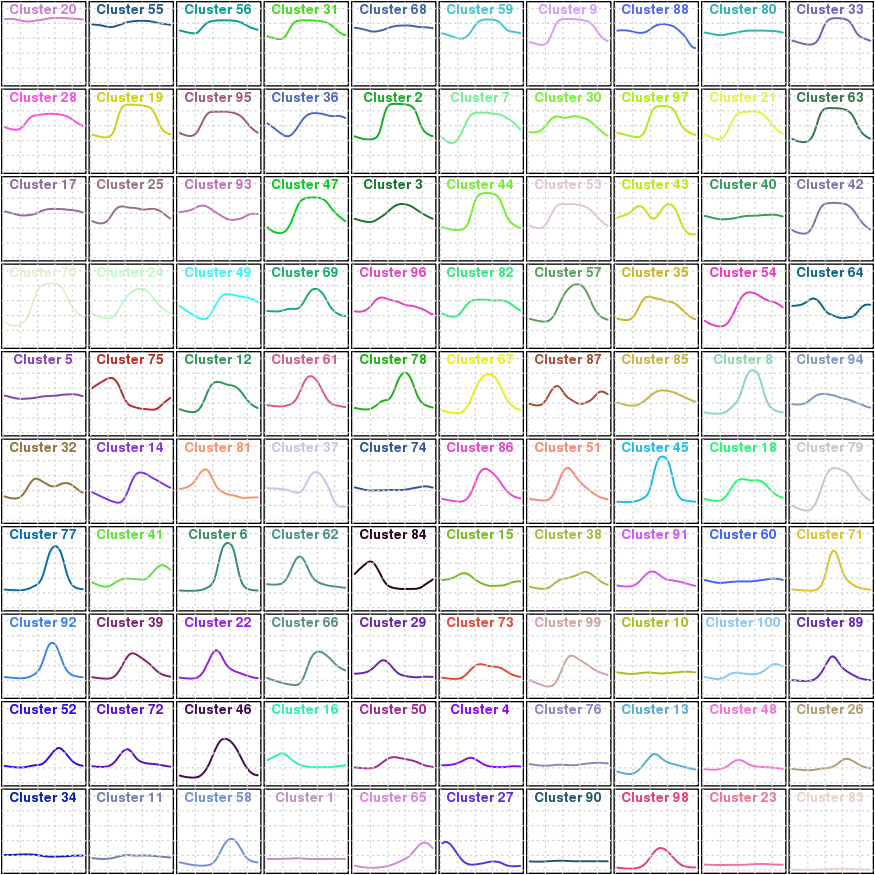 Transition Matrices (of phenoregion shifts)
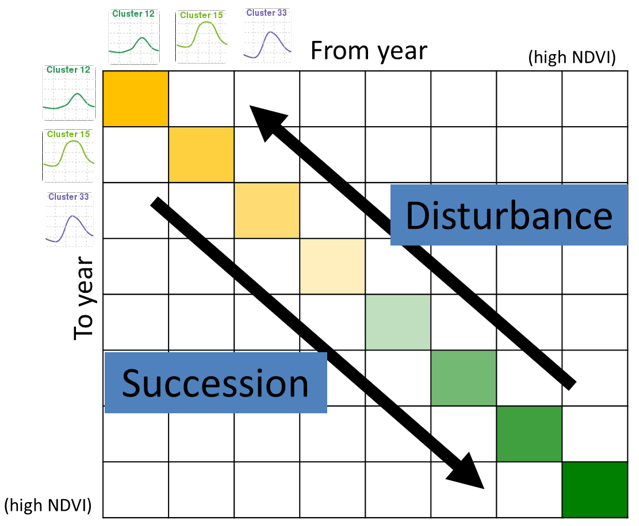 Phenological Completion Milestones (Polar Statistics from annual NDVI plots)
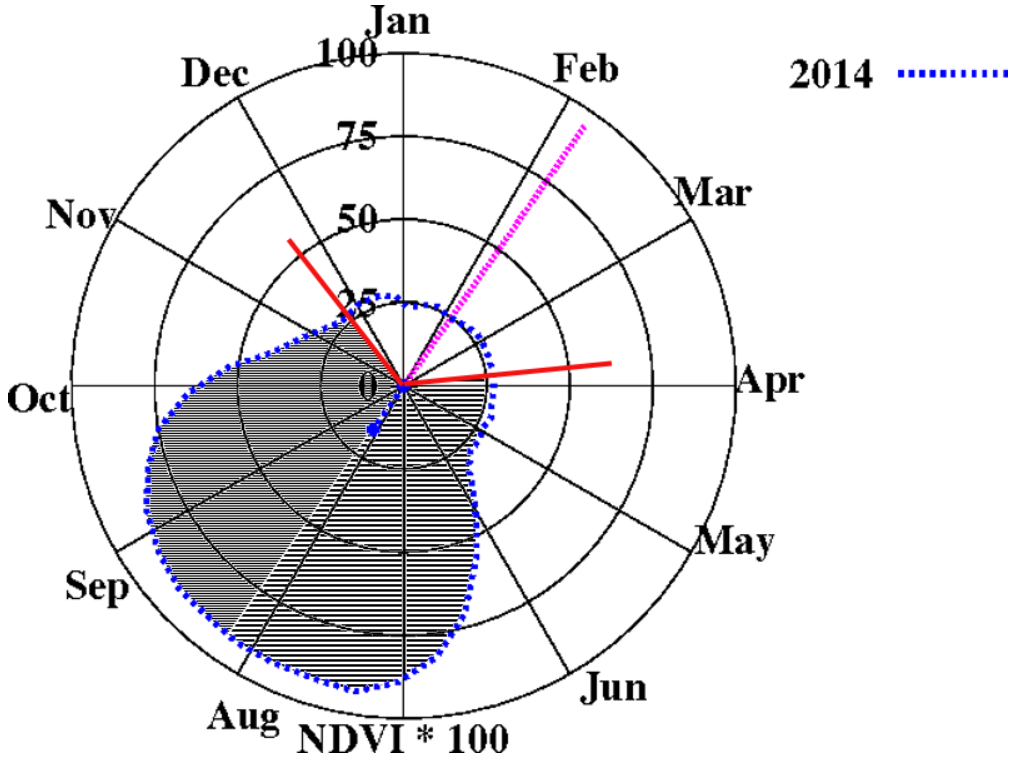 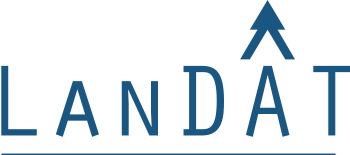 Landscape Dynamics Assessment Tools
LanDAT is a system that uses the lens of land surface phenology to look at kinds and degrees of changes occurring across landscapes (Brooks, 2017).

LanDAT can be used to.....

Monitor and interpret landscape change 
Incorporate landscape resilience and vulnerability into planning 
Identify opportunities for restoration and other conservation actions 
Spatially model for species and resources of concern 
Understand the shifting landscape mosaic through a 'systems' lens 
Understand drivers of landscape change in an integrative concept
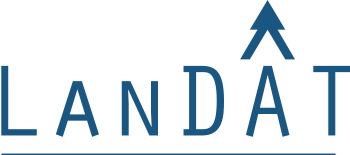 Rollout Timeline
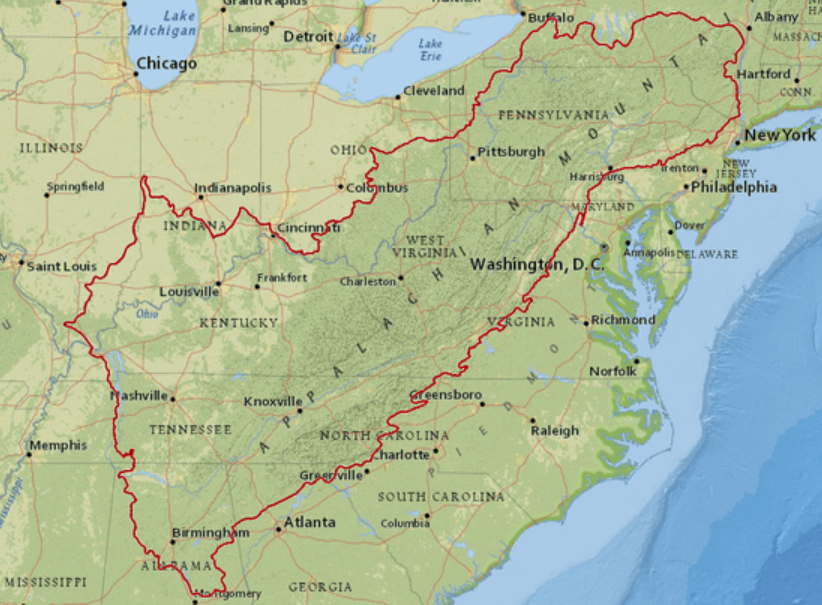 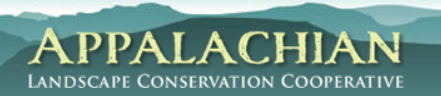 LanDAT is still in the development stage, the ‘public’ rollout is  expected mid-late 2017
Early summer 2017: (3) Workshops are planned within the App LCC region (north, central and south)

Lars Pomara, Research Ecologist from the Eastern Threat Center, and UNC-Asheville’s NEMAC will facilitate meetings
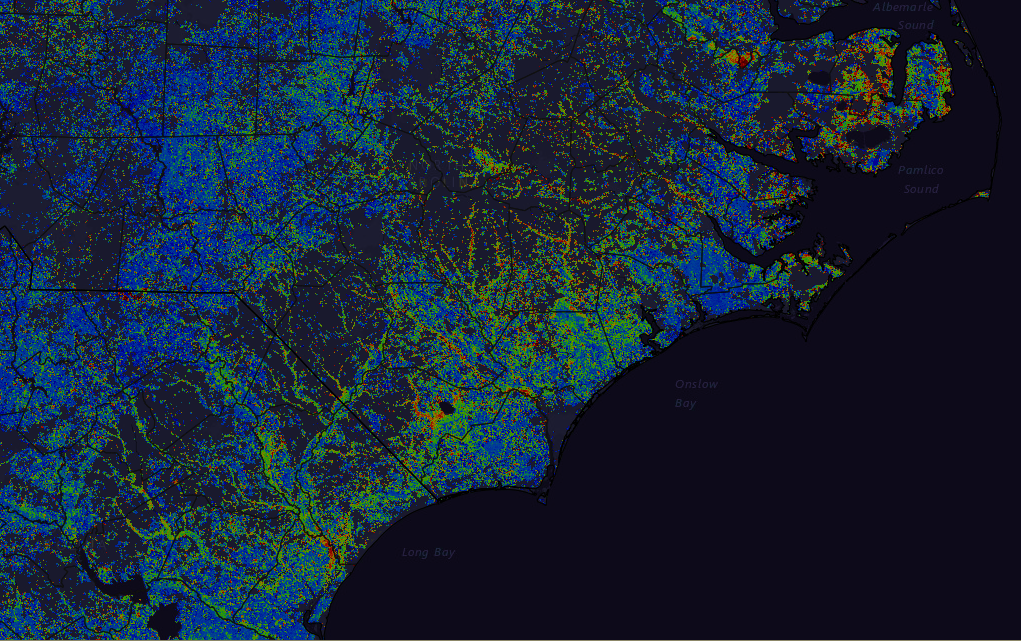 ForWarn & EFETAC Remote Sensing Projects Update Eastern Forest Environmental Threat Assessment CenterUSDA Forest Service, Southern Research Stationforwarn.forestthreats.org
ForWarn: Select 2016 Forest Disturbances 
LanDAT Application
Questions / Open Forum
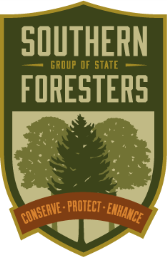 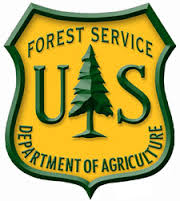 ForWarn point of contact

Bill Christie, Eastern Forest Environmental Threat Assessment Center
wchristie@fs.fed.us     828.216.7443 cell